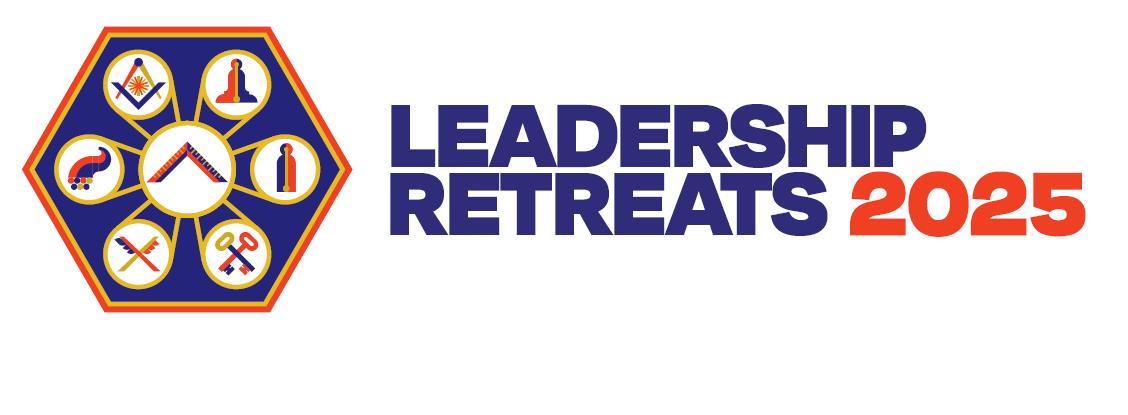 Very WorshipfulAllan Casalou, PMGrand Secretary
Keystone Initiative
Together for Tomorrow
Masons of California
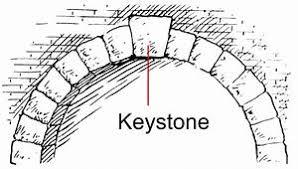 Together for Tomorrow
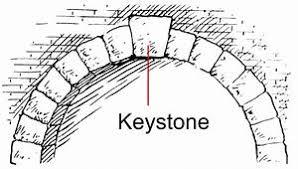 AWARENESS
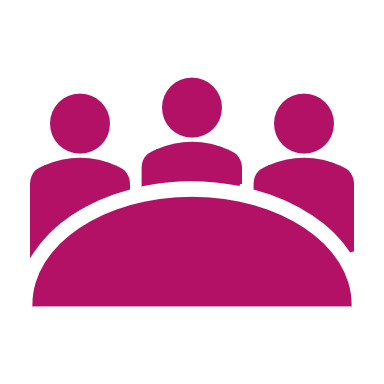 AWARENESS OF FREEMASONRY IS RELATIVELY STRONG

The general public is more aware of Freemasonry than any other membership organization.
AWARENESS
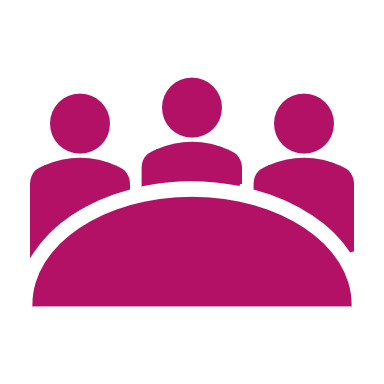 Freemasonry:  52%
VFW/AL:			 51%
Rotary:				 50%
Kiwanis:			 50%
Elks:					 46%
Lions:				 40%
KofC:				 40%
Moose:			 28%
Odd Fellows:	 15%
IMPRESSION
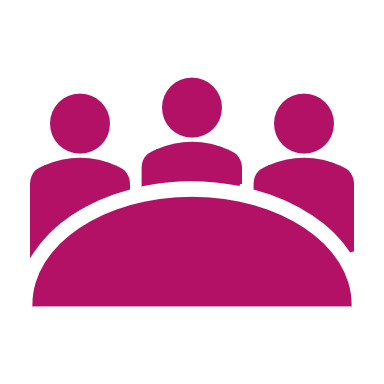 IMPRESSION IS MOSTLY POSITIVE

Nearly half of the public has a positive impression of Masonry. A little more than a third have a neutral opinion. One in six have a negative opinion.
IMPRESSION
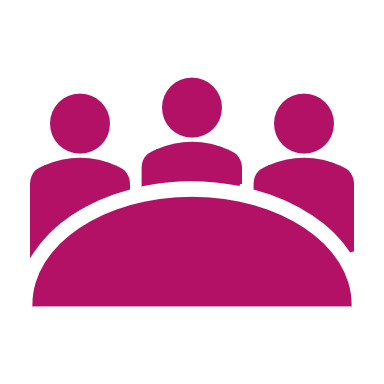 Favorable  47%
Neutral	   35%
Negative	   18%
INFO SOURCE
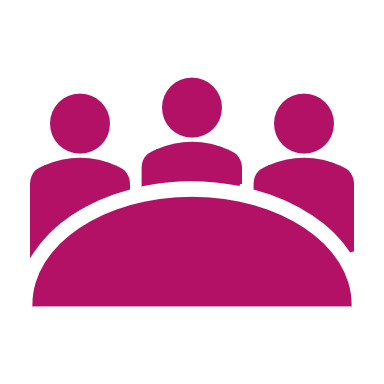 PEOPLE LEARN ABOUT MASONRY THROUGH ENTERTAINMENT, FAMILY, AND FRIENDS
TV/Movies     38%
Family		     33%
CoW/Friend   29%
Social Media 27%
INFO SOURCE
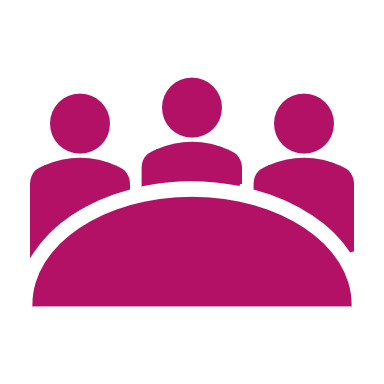 PEOPLE LEARN ABOUT MASONRY THROUGH ENTERTAINMENT, FAMILY, AND FRIENDS
TV/Movies     38%
Family		     33%
CoW/Friend   29%
Social Media 27%
JOINING
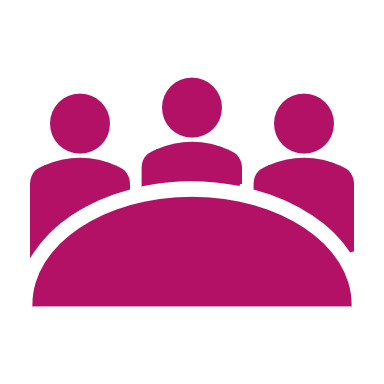 TWO-THIRDS OF THE PUBLIC HAS NEVER BELONGED TO A MEMBERSHIP ORGANIZATION.
Prospects are very interested 79%.
JOINING
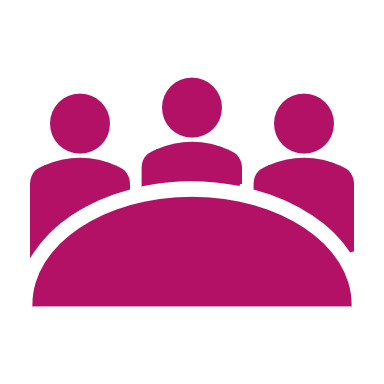 Prospect are interested because :

Help others/community 4.9/5
Integrity/authenticity 4.8/5
Deep friendships 4.8/5
Strong moral compass 4.7/5
Tolerance/acceptance 4.7/5
Disagree & stay friends 4.7/5
MEMBER EXPERIENCE
MASONS ARE PROUD OF THEIR MEMBERSHIP.

MASONS DON’T FEEL CONNECTED TO THE LODGE.

MASONS BELIEVE THEIR LODGE IS NOT ACHIEVING THE MISSION.
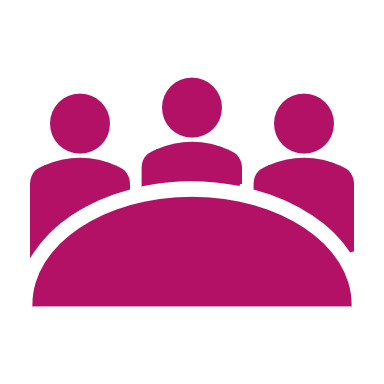 MEMBER EXPERIENCE
STATED MEETINGS DON’T OFFER LEARNING AND GROWTH.

BEING A LODGE OFFICER NEEDS TO BE MORE ATTACTIVE.

CONFLICTS IN THE LODGE DRIVE PEOPLE AWAY.
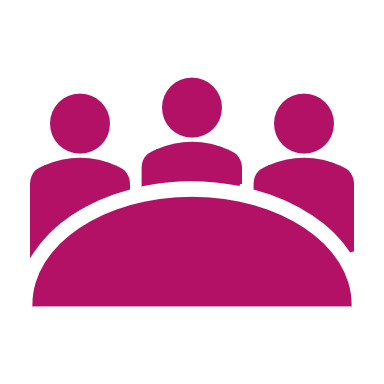 MEMBER EXPERIENCE
SOME HALLS ARE DRAINING THE RESOURCES AND MORALE OF THE LODGE.

THE LODGE IS NOT INVOLVED IN THE COMMUNITY.
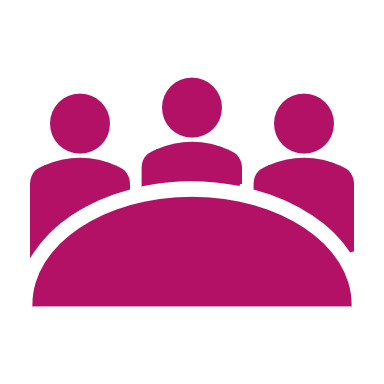 KEYSTONE INITIATIVE
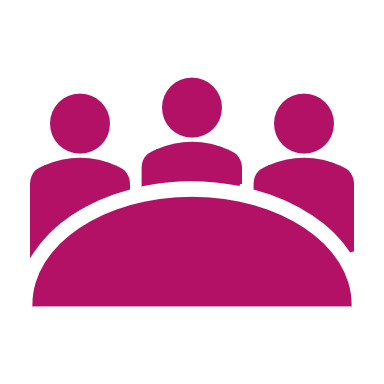 WHAT SHOULD OUR PRIORITIES BE FOR THE NEXT THREE TO FIVE YEARS?
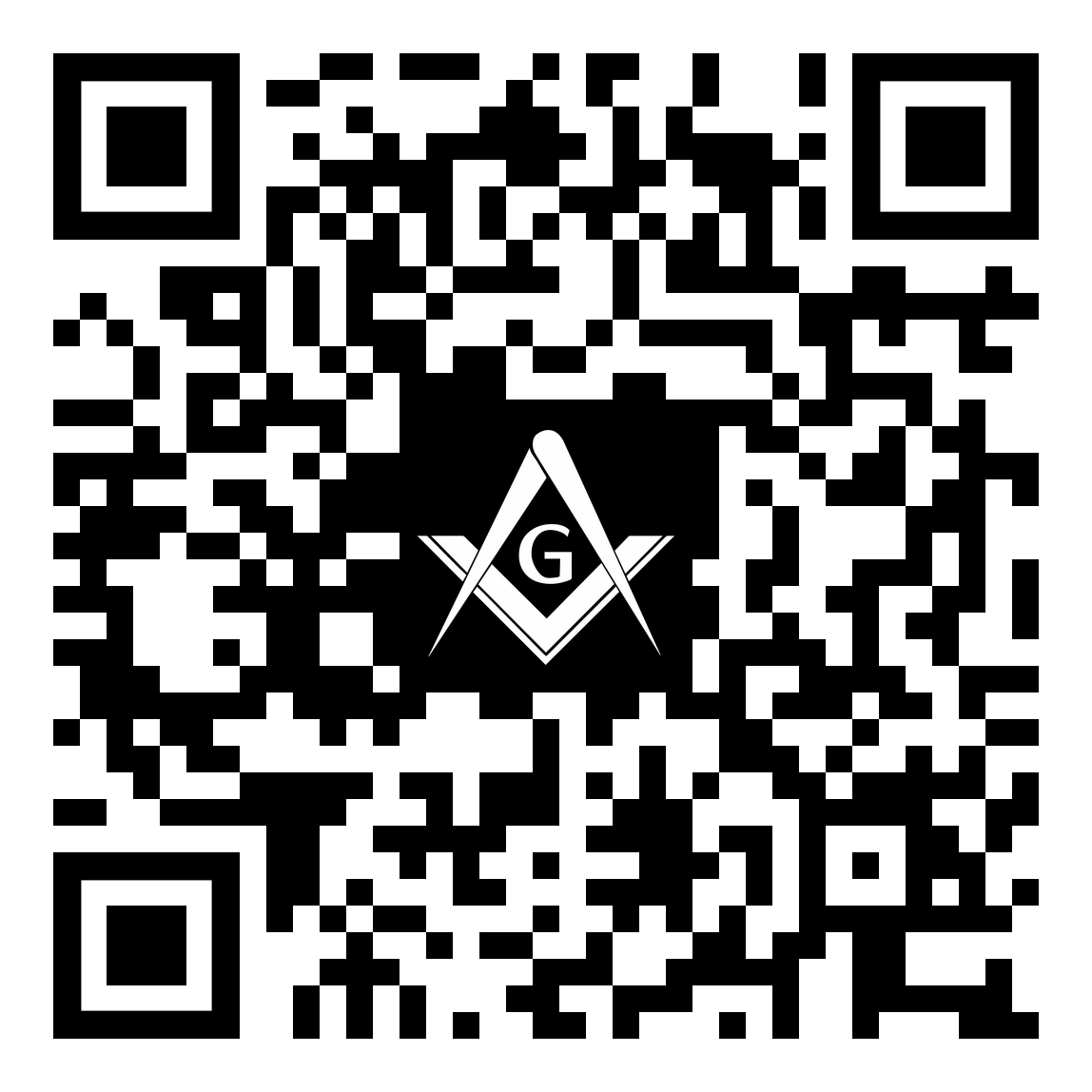 Your Opinion MattersThe Keystone Initiative Introduction
Please complete a 2-Question Survey. This should take less than 1 minute to complete.
Survey Link: https://forms.gle/T5WXVoeGKcNi6YzMA
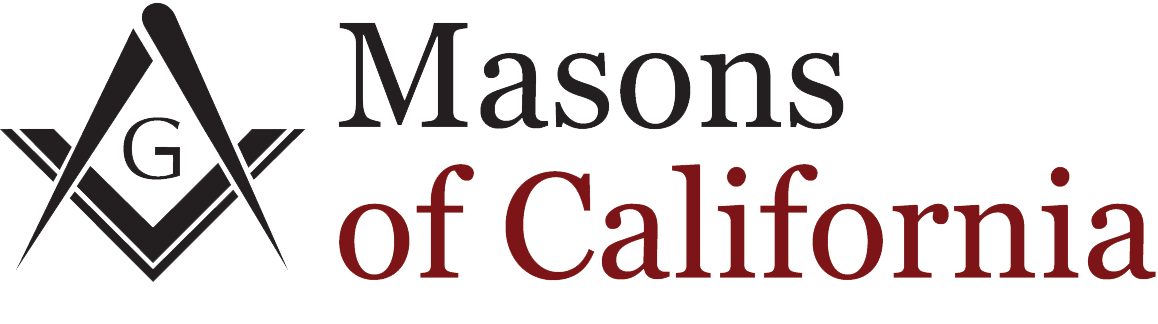 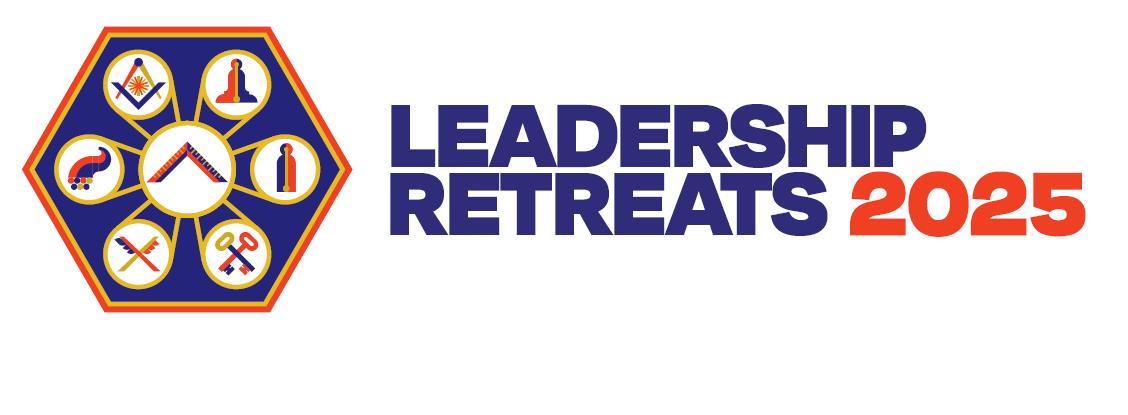 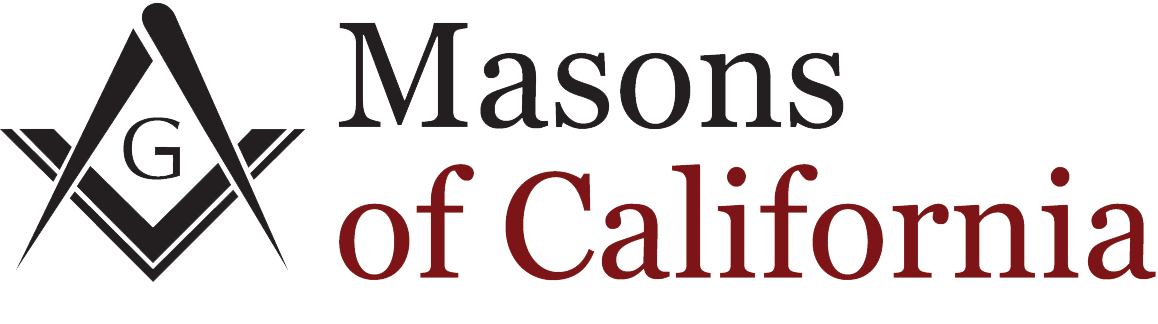 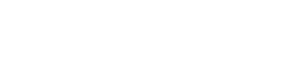